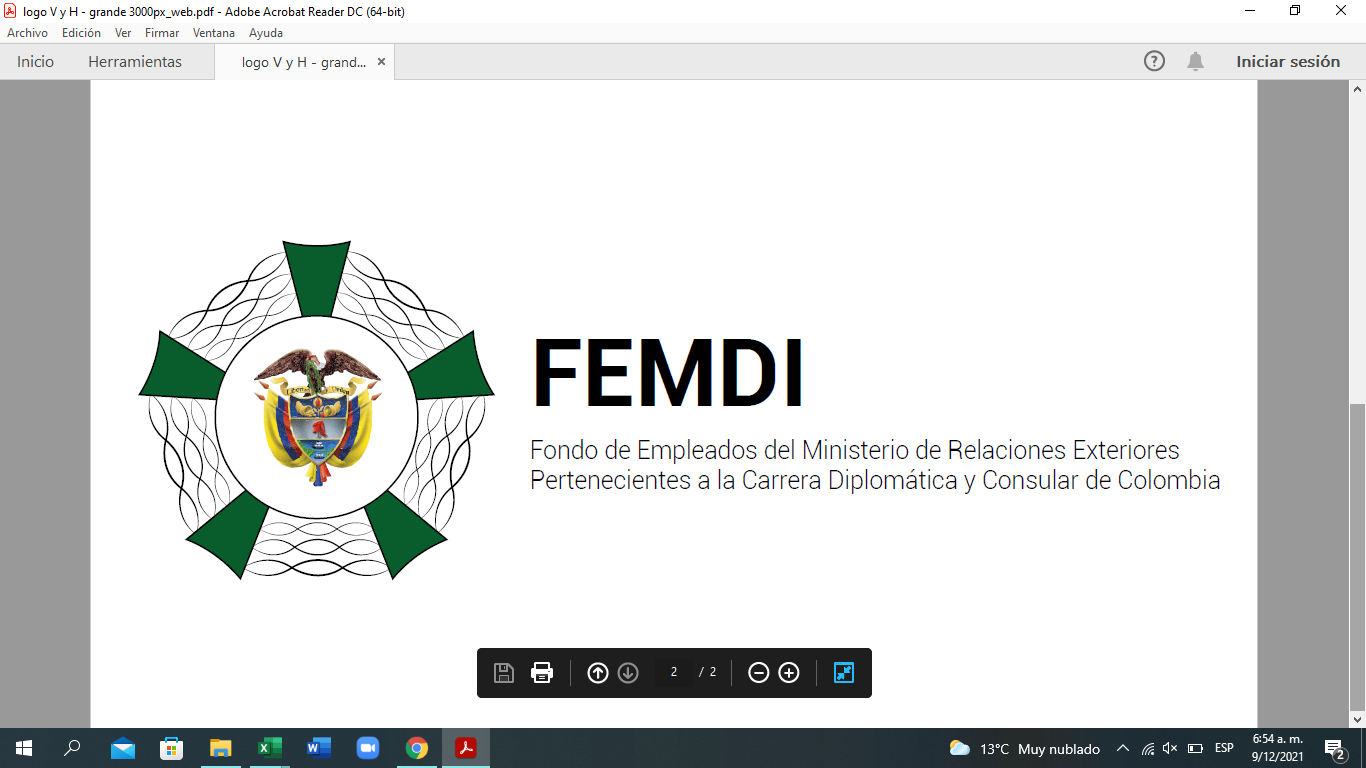 Unidad Gestora de Servicios 
Complementarios y de Negocios
Ubicación Organigrama
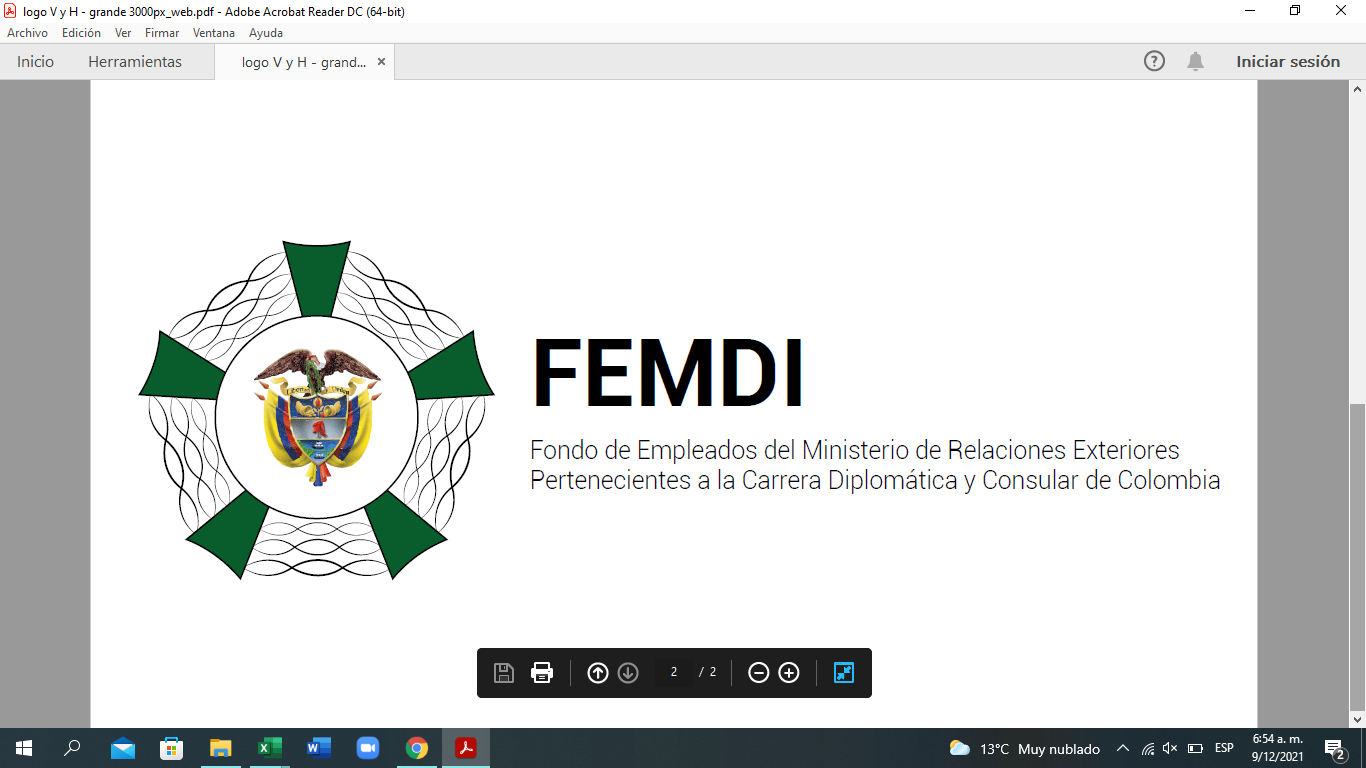 FEMDI
Estructura orgánica actual
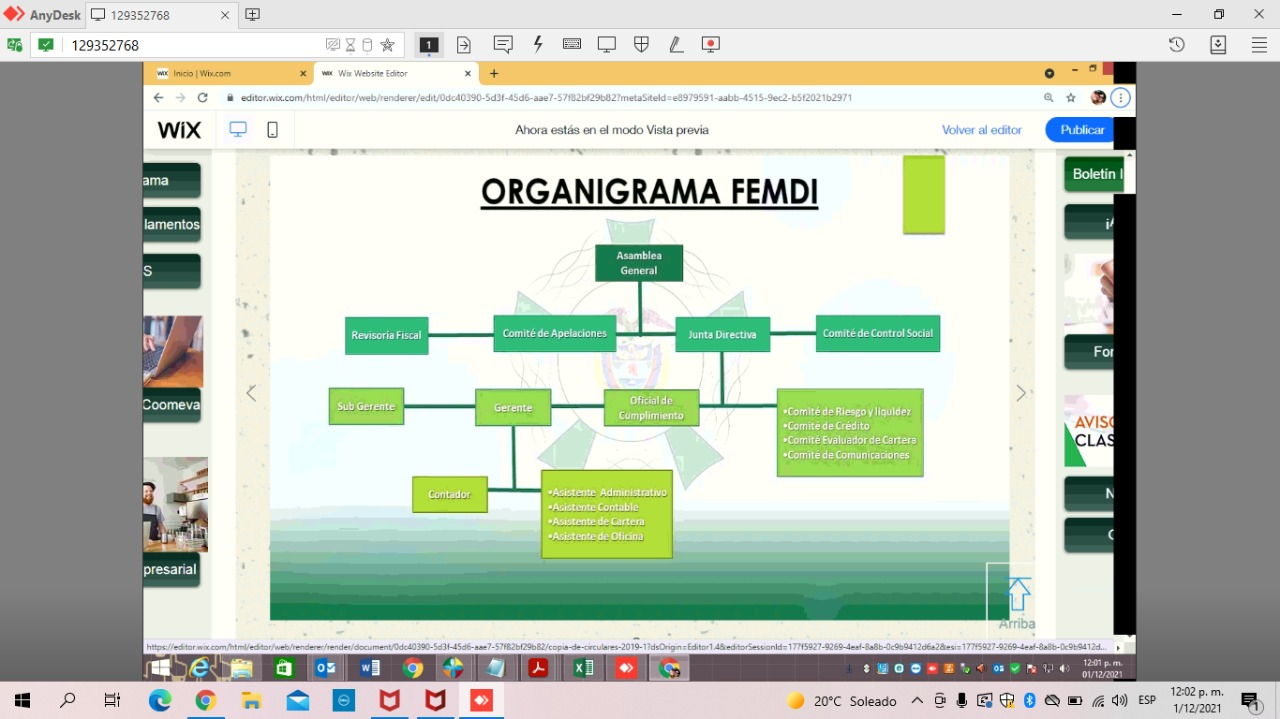 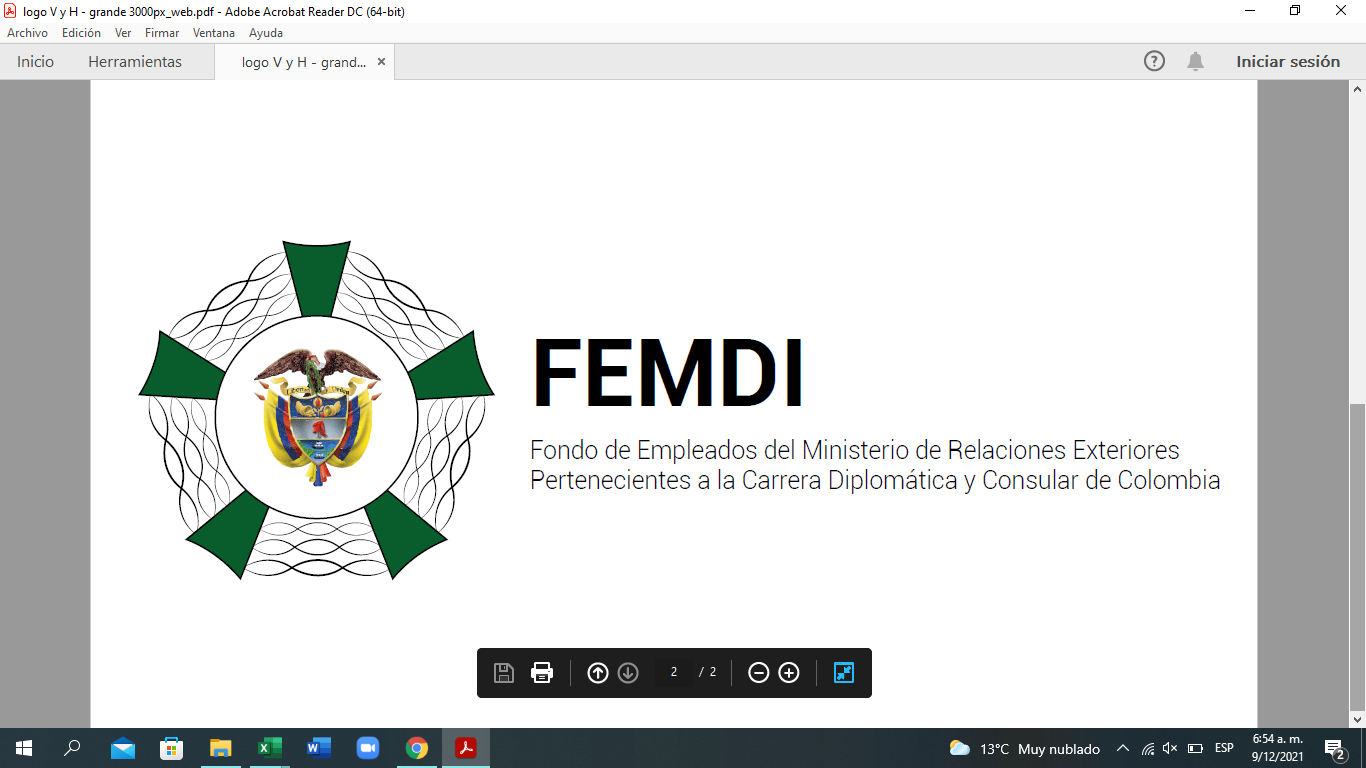 Estructura orgánica 
FEMDI + UEN
Asamblea General
Comité de Apelaciones
Revisoría Fiscal
Junta Directiva
Comité de Control Social
Sub gerente
Gerente
Comité de Riesgos
Comité de riesgo de Liquidez
Comité de Crédito
Comité de Comunicaciones
Oficial de Cumplimiento
Coordinador UEN
Contador
Asistente administrativo
Asistente Contable
Asistente de Cartera
Asistente de oficina
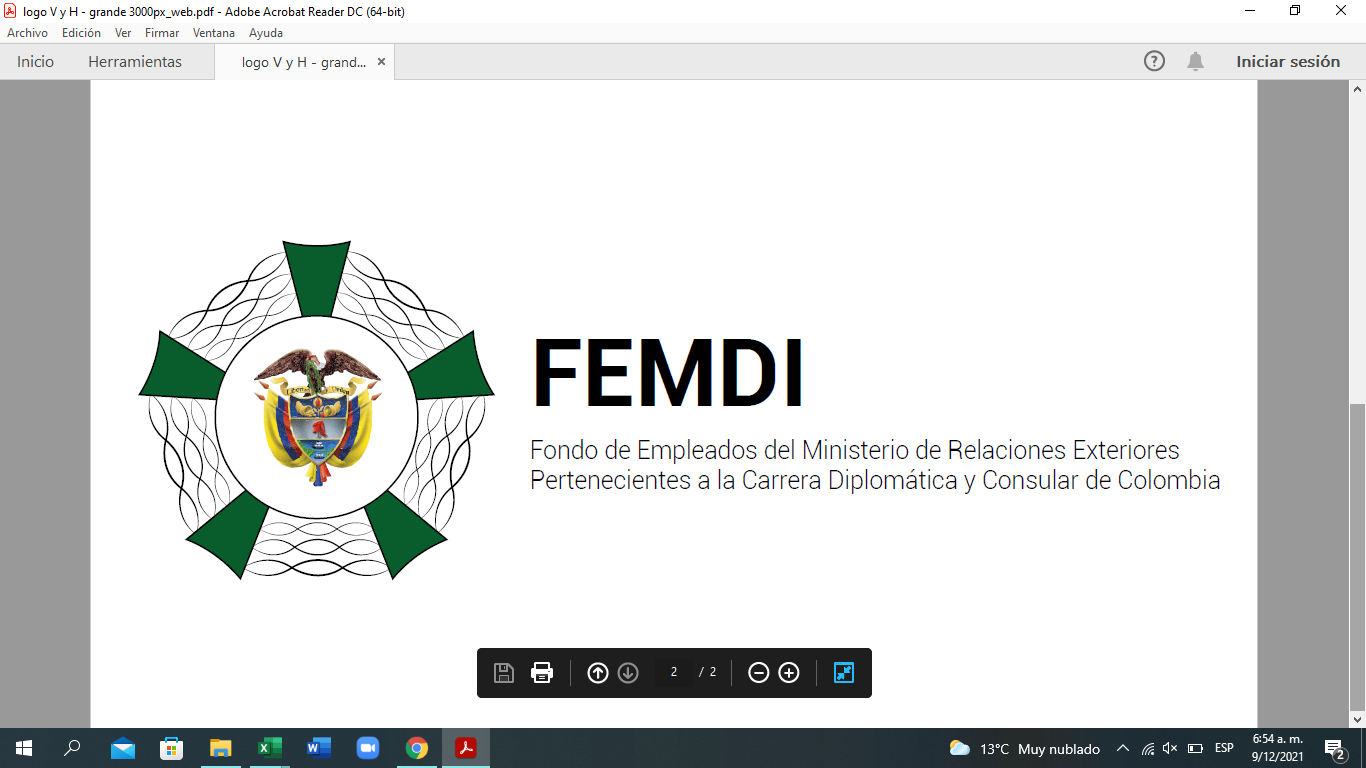 Interacciones de la UEN
La gráfica señala las interacciones internas que debe tener la nueva UEN de FEMDI para lograr una gestión exitosa. De igual manera la puesta en operación de la nueva UEN trae para FEMDI cargas adicionales en su estructura actual.